Sign Language Milestones in Children who are Deaf and Hard-of-Hearing
SHAV Annual Conference
Richmond, Virginia
March 22, 2024
Brenda C. Seal, Ph.D., CCC-SLP,SHAV-Fellow, ASHA-FellowProfessor Emerita atJames Madison UniversityRetired Professor at Gallaudet University (2009-2019)
DisclosuresFinancial:
Nonfinancial
I received no financial support for presenting this session.
My early research on sign language acquisition was supported in part by Gallaudet University’s Cochlear Implant Program at 2003-2009).
Current literature research was supported in part by Virginia’s DOE (2022-24) as a consultant on Virginia’s Supplemental Early Language and Literacy Resources for Deaf and Hard of Hearing Children 0 to 5 (SELLR-DHH) Project
I have more than 50 professional years invested in language acquisition in DHH children.
I served as a recent panelist in discussing ASL acquisition (February 23, 2024) with other researchers.
Session Abstract
Multiple efforts to improve educational outcomes of children who are deaf and hard-of-hearing (DHH) have resulted in typical or “near-normal” spoken language trajectories and grade-level school performance for many, but not all, children with significant hearing loss. Those who rely on American Sign Language to communicate and access early intervention (EI) and school program offerings should also demonstrate developmentally “normal” sign language trajectories. 
The purpose of this seminar is to address ASL milestones, what is and what is not known, in assessing communication needs of young children who use sign language.
Learner Objectives: Attendees should leave this session, able to:
Explain diversity in children and families who are DHH,   
     including home languages outside of English and ASL. 
2. Cite at least three Issues surrounding early intervention (EI)
     and assessing language acquisition for those who use sign
     language;
Identify parallel developmental milestones for consonant-
     and-sign phonemes, and access resources to assess ASL 
     milestones.
Terminology Updates
From the JCIH 2019 Terminology Guidelines
From the AAP 2023 Guidelines
From ASDC
From Gallaudet University 




(https://www.aap.org/en/about-the-aap/american-academy-of-pediatrics-equity-and-inclusion-efforts/words-matter-aap-guidance-on-inclusive-anti-biased-language/).
Expected (Best) PracticeJCIH, AAP, ASHA, USDoE, NASDSE State Legislative Acts
Popular Movements: Language Equality and Acquisition for Deaf Kids (LEAD-K Movement)
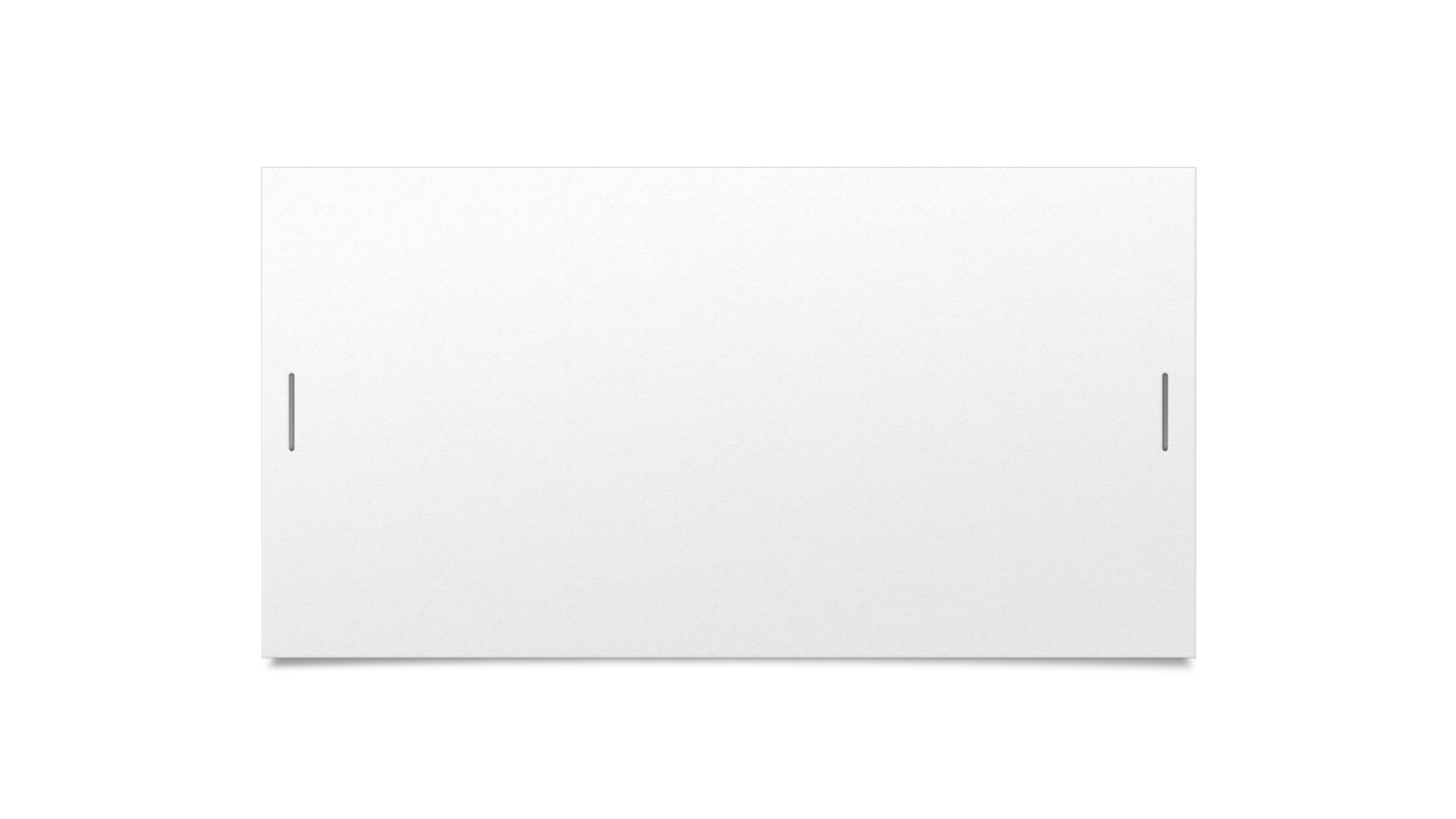 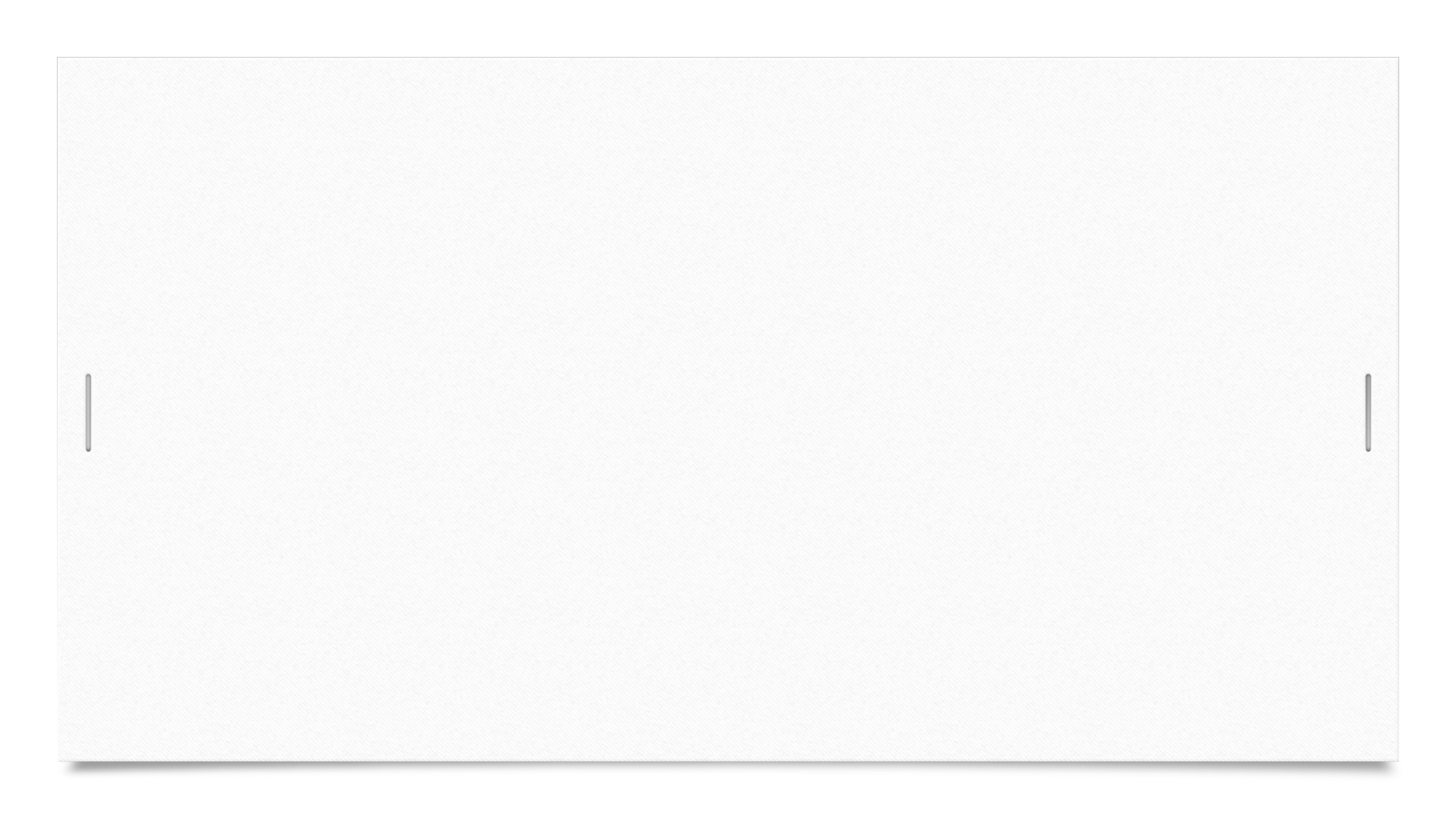 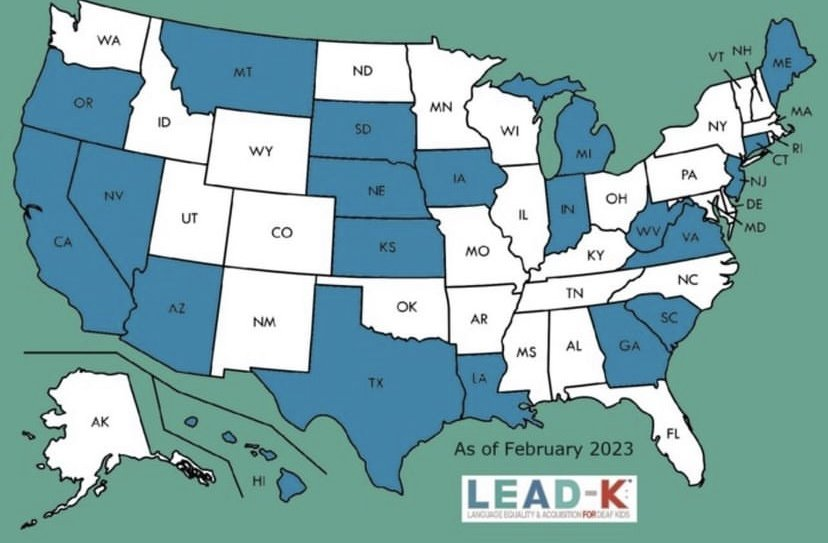 States with LEAD-K legislation promoting ASL milestones and assessments
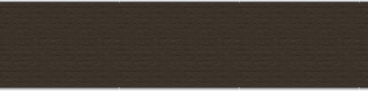 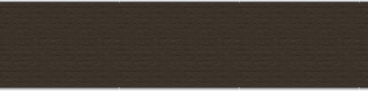 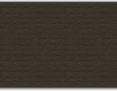 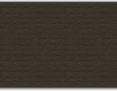 https://language1st.org/parent-resources
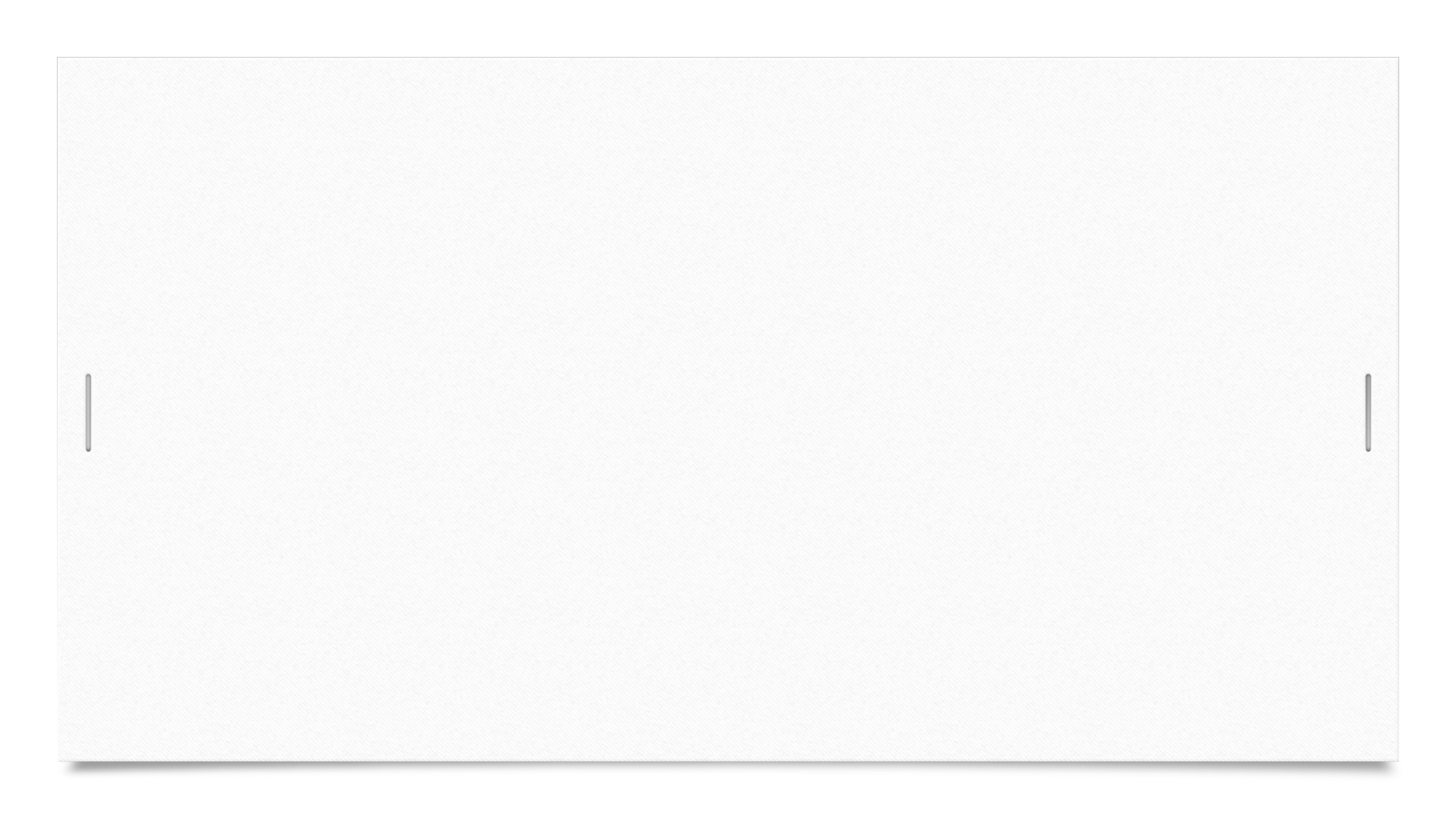 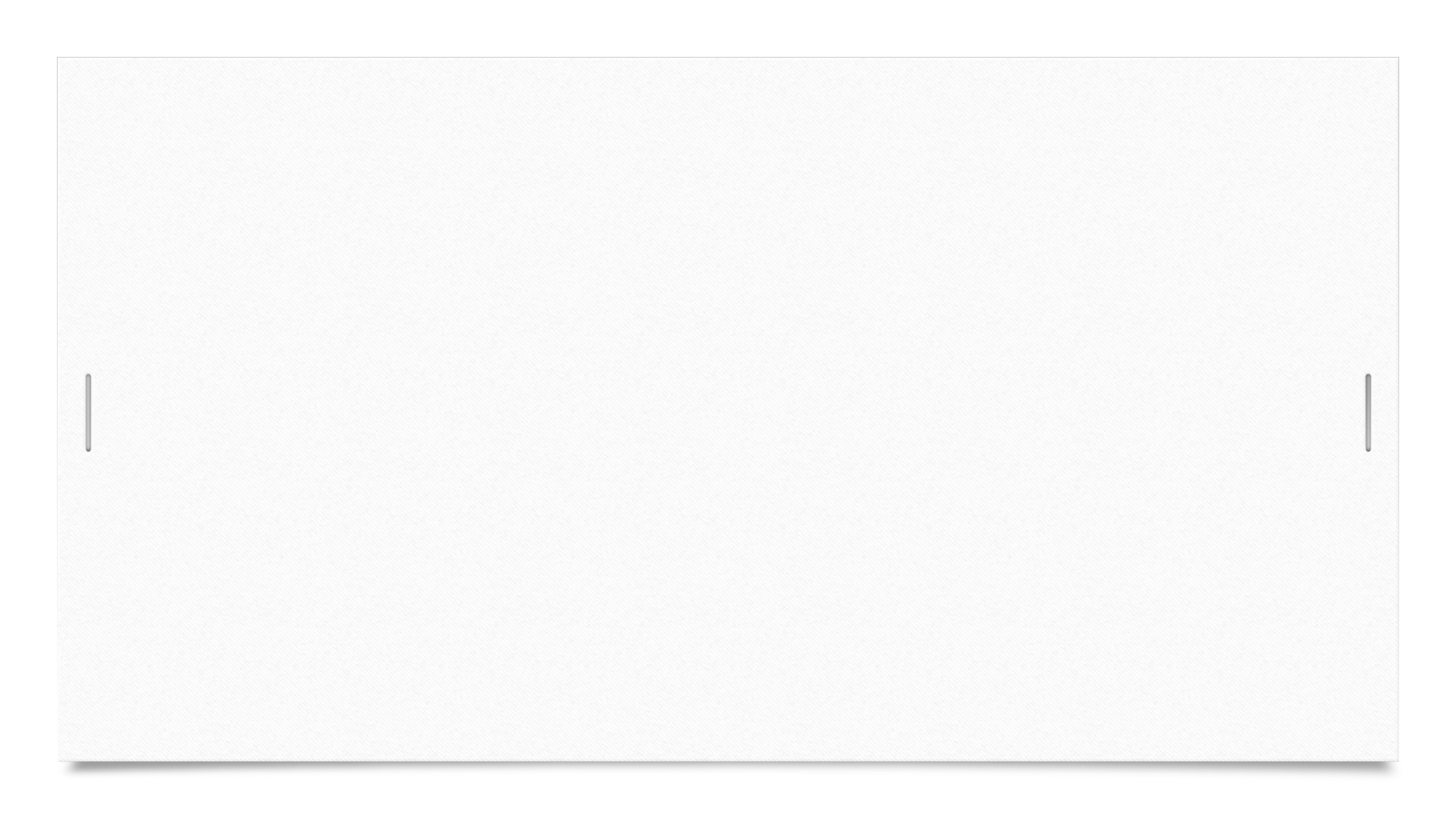 1-3-6 Rule or“1-2-3 Rule” (2019 JCIH)
Walker, E. A., Ward, C., Oleson, J., Sapp, C., McCreery, R., Tomblin, B., & Moeller, M. P.  (2022). Language growth in children with mild to severe hearing loss who received early intervention by 3 months or 6 months of age. Journal of Early Hearing Detection and Intervention (JEHDI), 7(1): 1–10
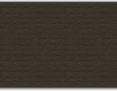 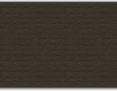 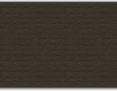 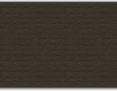 Choe, G., Park, S.K., Kim, B.J. (2023). Hearing loss in neonates and infants. Clinical Experimental Pediatrics, 66(9):369-376. doi: 10.3345/cep.2022.01011.
“A primary focus of Part C services is to support families in fostering the communication abilities of their infants and toddlers who are deaf or hard of hearing. Spoken and/or sign language developmental trajectories should be commensurate with the child’s age and cognitive abilities, and should include acquisition of phonologic, morphologic, semantic, syntactic, and pragmatic skills for spoken and/or signed languages” ...   														
From the 2019 JCIH Position Statement
“A complete language evaluation should be performed at regular intervals …. by a provider who is fluent in the language of the home … and include assessment of spoken or signed language development in the child’s dominant language.”
From the 2019 JCIH Position Statement (pp 24-28)
Virginia Title §22.1-217.04  for DHH children 0 to 5 (2022)

Department of Education: Supplemental Early Language and Literacy Resources for Deaf and Hard of Hearing Children 0 to 5 (SELLR-DHH) Project
Goal 1:  DHH children’s diversityAbout 5,000 infants diagnosed as DHH each year in the United States,~ 250 annually in Virginia
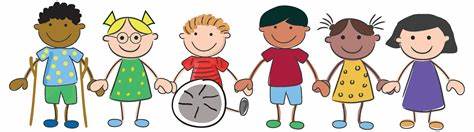 https://images.search.yahoo.com/yhs/search?p=diversity+in+children+clipart
Milestones Must Represent Population Demographics
Nationally, 1.1/1,000 infants are Deaf (severe-profound loss) and another 
1.5/1,000 are Hard-of-Hearing with a bilateral mild-moderate loss or a unilateral hearing loss of any degree
0-to-5 year     olds in U.S: 19.3 Million in the 2020
    Census
14
What does a representative sample of 57,000 DHH children look like?
“Milestone checklists are not intended to replace valid screening and diagnostic tools…” (Roberts et al., 2023)
Developmental milestones must: 
Be representative 
Be supported 
Offer cut-offs
Roberts, M. Y., Sone, B.J., Jones, M. K., Standley, M.,  Connor, T., Lee, E. D., Norton, E. S., Roman, J., Speights, M., Young, R., & Weisleder, A. (2023). What the evidence does (and does mot) show forthe Centers for Disease Control and Prevention Child Development Milestones: An illustrative example using expressive vocabulary. Journal of Speech, Language, and Hearing Research, 66: 3622-3632.
https://doi.org/10.1044/2023_JSLHR-23-00020
CDC Milestones (2023):
https://www.cdc.gov/ncbddd/actearly/milestones/index.html
Learn the Signs: Act Early: photo and video examples; English and Spanish milestones, information for RefugeesImmigrantsMigrants (RIMs) 
ASHA Milestones (2022-2023): 
Identify the Signs: communication milestones (speech-language) and feeding and swallowing milestones
https://www.asha.org/public/developmental-milestones/
The Value of Communication Milestones
Developmental Age of Child Language/Communication Milestones
Newborn, 1wk 		• Cries with discomfort	• Calms to adult voice 
1 mo 					• Alerts to unexpected sound  • Makes brief vowel souds 
2 mo 					• Makes sounds other than crying 
						• Reacts to loud sounds 
4 mo 					• Makes sounds like “oooo,” “aahh” (cooing) 
						• Makes sounds back when you talk to the infant 
						• Turns head toward the sound of your voice 
6 mo 					• Takes turns making sounds with you 
						• Blows “raspberries” (sticks tongue out and blows) 
						• Makes squealing noises 
9 mo 					• Makes different sounds like “mamama” and “bababa” 							• Lifts arms up to be picked up
Sample CDC Milestones
CW are DHH represent a wide range of cultural-linguistic and socioeconomic profiles, and known and unknown etiologies. 
Delayed onset of hearing loss 
Congenital CMV
LTF or LTI
Deaf-Plus.
Homes where neither English nor ASL is used  
Poverty
Child Poverty Rates, From USAFacts, 2021.
The Annie E Casey Foundation (2022) lists 30.6% of Virginia’s children living in poverty.
US13
Goal 2:  Issues surrounding language acquisition milestones and assessment
Issue 1:  EI(id) does not necessarily lead to EI(intervention)
Issue 2: Milestones (and milestone assessments) must represent population distributions and be useful
Issue 3: Milestone assessments, especially in ASL, often require specialized training to administer and interpret
What does a representative sample of 57,000 DHH children look like?
Diverse etiologies, audiological, medical, SES, and home language profiles
ASL is a natural language but only 5 to 10% of CW are DHH are born in a home where ASL is used naturally.
Used with permission
And only 5 to 10% of parents who use ASL in their homes  acquired their ASL naturally.
ASL use in the home may not translate to ASL use with an infant.
Used with permission from parents participating in my ASL Language Acquisition Research Lab, Gallaudet University
Are the milestones supported by empirical evidence?
Do they represent the population for which they are intended?
Are there clear cut-offs for clinical decision-making?
Goal 3: ASL Milestones
And resources for ASL milestones
In 0-5-Yr-Olds who are DHH
What ASL milestones checklists exist?
American Sign Language Communicative Development Inventory (the ASL-CDI 2.0)
Originally normed on 120 deaf children of Deaf parents who use ASL; 33 children were tested more than once, at different ages; more than half the parents had a college degree
Video scoring 
Sample items

  					 https://www.aslcdi.org/
Casselli et al. (2023) compared ASL:CDI scores of DHH children exposed to ASL before and after 6 mos
Population Representation
Casselli, N., Pyers, J., & Lieberman, A. (2023).  Deaf children of hearing parents have age-level
 vocabulary growth when exposed to American Sign Language by 6 months of age. The Journal of Pediatrics 232: 229-236. https://doi.org/10.1016/j.jpeds.2021.01.029
[Speaker Notes: Children from 28 states and 2 Canadian provinces]
Empirical Evidence
Most children (55 of the 69 exposed to ASL before 6 months; 15 of 19 exposed to ASL after 6 mos of age) Results:
Visual Communication and Sign Language Checklist (Simms, Baker, & Clark, 2013)https://vl2.gallaudet.edu/visual-communication-and-sign-languagean observational tool used to document language in natural environments; no specialized materials or prompts requiredbut users must be fluent in sign language
Hernandez, B., Allen, T., & Morere, D. (2023). ASL developmental trends among deaf children, ages birth to five. Journal of Deaf Studies and Deaf Education, 28, 7–20. https://doi.org/10.1093/deafed/enac036
Sample Items: Birth to 12 months:	(from https://vl2.gallaudet.edu/visual-communication-and-sign-language)12 to 24 months:
Empirical Evidence ((Hernandez,  Allen, & Morere, 2023)
A subset of 73 children (75% from hearing families; 67% used ASL in the home) from 436 records revealed 3 or4 repeat testings. Average monthly gains (AMGs) Best predictor of gain over time = Best predictor for first score =Both stronger predictors than
Sign Phoneme Milestones
VCSL addresses handshapes 
 	Age of 75% Mastery		Handshapes		
	1:8 (yr;mos)					C, A, S, 1, 5 
	2:8 							B, F, O
	3:8								W, D, P, 3, V, H		X, R, M, N, T, 8
 	4:8							(Uses movements for grammatical purposes)   (from Simms et al., 2013)
Expected (Best) PracticeJCIH, AAP, ASHA, USDoE, NASDSE State Legislative Acts
SLPs who use ASL, either as the primary home/IFSP/IEP 
language or in supporting bimodal-bilingual acquisition, 
are trained to focus on phoneme development.
Consonant acquisition: At the 90% criterion 			 (over 19,000 children in 15 investigations of children 0 to 5 			acquiring English, (Crowe & McLeod, 2022)By 2;11:		Consonants /b, n, m, p, h, w, d/ By 3;11: 					    	/ɡ, k, f, t, ŋ, j/By 4;11: 					 		/v, ʤ, s, ʧ, l, ʃ, z/By 5;11:										/ɹ, ð, ʒ/By 6;11:										    /θ/
Seal et al., 2011 Consonant and sign phoneme acquisition in signing children following cochlear implantation. Cochlear Implants International, 12: 34-43.
22 children’s consonant and sign phoneme acquisition following CI 12 to 84 mos old; 2 from D homes; 2 from Amharic and Spanish homes; 2 Russian adoptees; 11 with additional disabilities, 13 from poverty, 10 from minority backgrounds. 
Tracked across 3 years of SLH sessions, analyzing their video-recorded ASL and spoken communication with clinicians/SLPs at JMU and Kendall every 3 to 4 months
Longitudinal investigation, Population representation
Empirical evidence
Consonant Acquisition over 3 years and all 22 children:
Level 1 Cs:    m, n, b, p, d, g, w, h		    80 to 99% of 22
Level 2 Cs:  p, t, k, j, l, r, s, ∫, f 			    60 to 79% of 22
Level 3 Cs:   v, ŋ, ʧ, ʤ      				    40 to 59% of 22
Level 4 Cs:   ð, θ, ʒ                            <39% of the 22
Handshape Acquisition over 3 years in all 22 children:
Level 1 Hs:   5, G, A, B, C, O, 3, V		80 to 100% mastery
Level 2 Hs:   Y, W, E, F		    			60 to 79% 
Level 3 Hs:    L, X, H, K 				    	40 to 59%
Level 4 Hs:    I, R, ILY                            <39%
Conclusions
Sign and speech acquisition trajectory revealed 

A steep trajectory in the months 

Gains in both speech and sign phonemes
What do know from the research? 
Milestones are important

To be useful, they must

Two popular ASL 0-3 and 0-5 assessments, the ASL:CDI and VCSL

Empirical research supports their use, but
What do we not know? 
How do we apply these findings with children who are

At what point in documenting developmental delays should an SLP encourage

How do we assure both hearing and deaf parents will 

What training
Selected References
Bower, C., Reilly, B. K., Richerson, J., Hecht, J., Committee on Practice & Ambulatory Medicine. Hearing assessment in infants, children, and adolescents: Recommendations beyond neonatal screening. American Academy of Pediatrics. (2023). Pediatrics, 152: e2023063288. https://doi.org/10.1542/peds.2023-063288
Choe, G., Park, S. K., & Kim, B. J. (2023). Hearing loss in neonates and infants. Clin Exp Pediatr, 66(9):369-376.                    doi: 10.3345/cep.2022.01011. 

Crowe, K., & McLeod, S. (2020). Children’s English Consonant Acquisition in the United States: A Review. American Journal of Speech-Language Pathology, 29: 2155-2169.

Deane, R. (2022). Statistics on children, youth and families in Virginia from the Annie E. Casey Foundation and Voices for Virginia’s children. Available at https://datacenter.aecf.org/data/tables/9181-children-living-in-families-below-200-poverty

Hernandez, B., Allen, T., & Morere, D. (2022). ASL developmental trends among deaf children, ages birth to five. 
Journal of Deaf Studies and Deaf Education, 28: 7-20. https://doi.org/10.1093/deafed/enac036

Joint Committee on Infant Hearing. (2019). Year 2019 Position Statement: Principles and Guidelines for 
Early Hearing Detection and Intervention Programs. The Journal of Early Hearing Detection and Intervention, 4: 1-44. 

Mitchell, R., & Karchmer, M. (2005). Parental hearing status and signing among deaf and hard of hearing students. Sign Language Studies, 5:83-96.
National Association of State Directors of Special Education. (2018). Optimizing educational outcomes for students who are deaf or hard of hearing: Educational service guidelines 3rd edition. VA: Alexandria.

Pape, L., Kennedy, K., Kaf, W., & Zahirsha, Z. (2014). Immigration within the United States: Prevalence of childhood hearing loss revisited. American Journal of Audiology, 23: 238-241. https://doi.org/10.1044/2014_AJA-13-0058

Simms, L., Baker, S., & Clark, D. (2013). The Standardized Visual Communication and Sign Language Checklist for Children. Sign Language Studies, 14: 104-124. 

Seal, B., Belznar, K., Nussbaum, D., Scott, S., & Waddy-Smith, B. (2011). Consonant and sign phoneme acquisitionin signing children following cochlear implantation. Cochlear Implants International, 12: 34-43. 

Stephens, E. M., Etawil, Y., Khalsa, I. K., Majarrez, L., Stephans, I., & Chan, D. K. (2024). Sociodemographic disparities in educational services in children who are deaf or hard of hearing. Otolaryngology—Head and Neck Surgery, 170: 544-551.  https://doi.org/10.1002/ohn.539

Texas Education Agency. (2022). Annual Statewide Report on Language Acquisition for Students who are Deaf or Hardof Hearing and Deafblind 0-8 Years of Age. Available at: SELA@tea.tex..gov
Woodruff-Gautherina, T. A., & Cienkowskib, K. M. (2023). Modeling lost to intervention in Early Hearing Detection and Intervention: A modified eDelphi study. American Journal of Audiology,
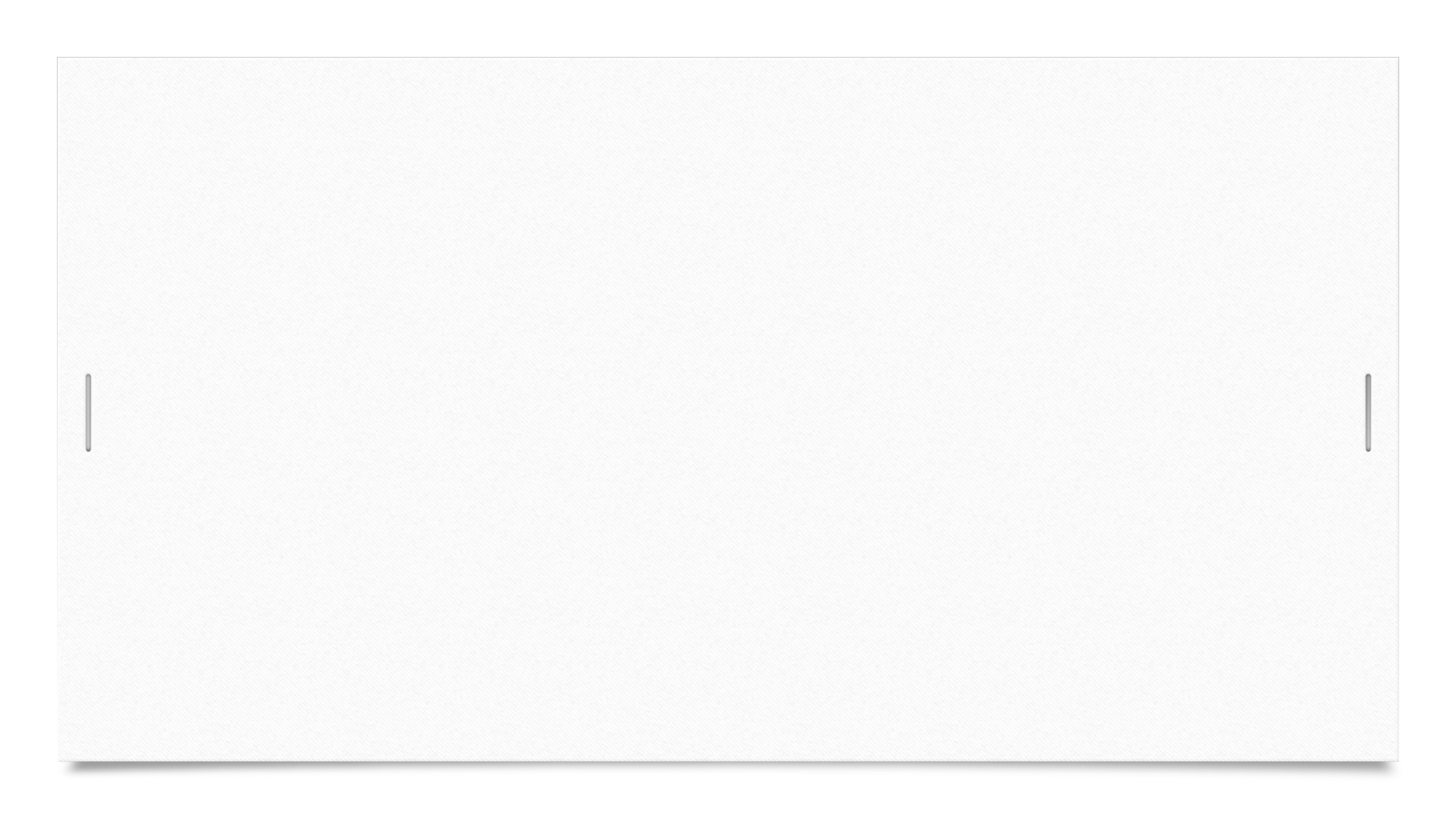 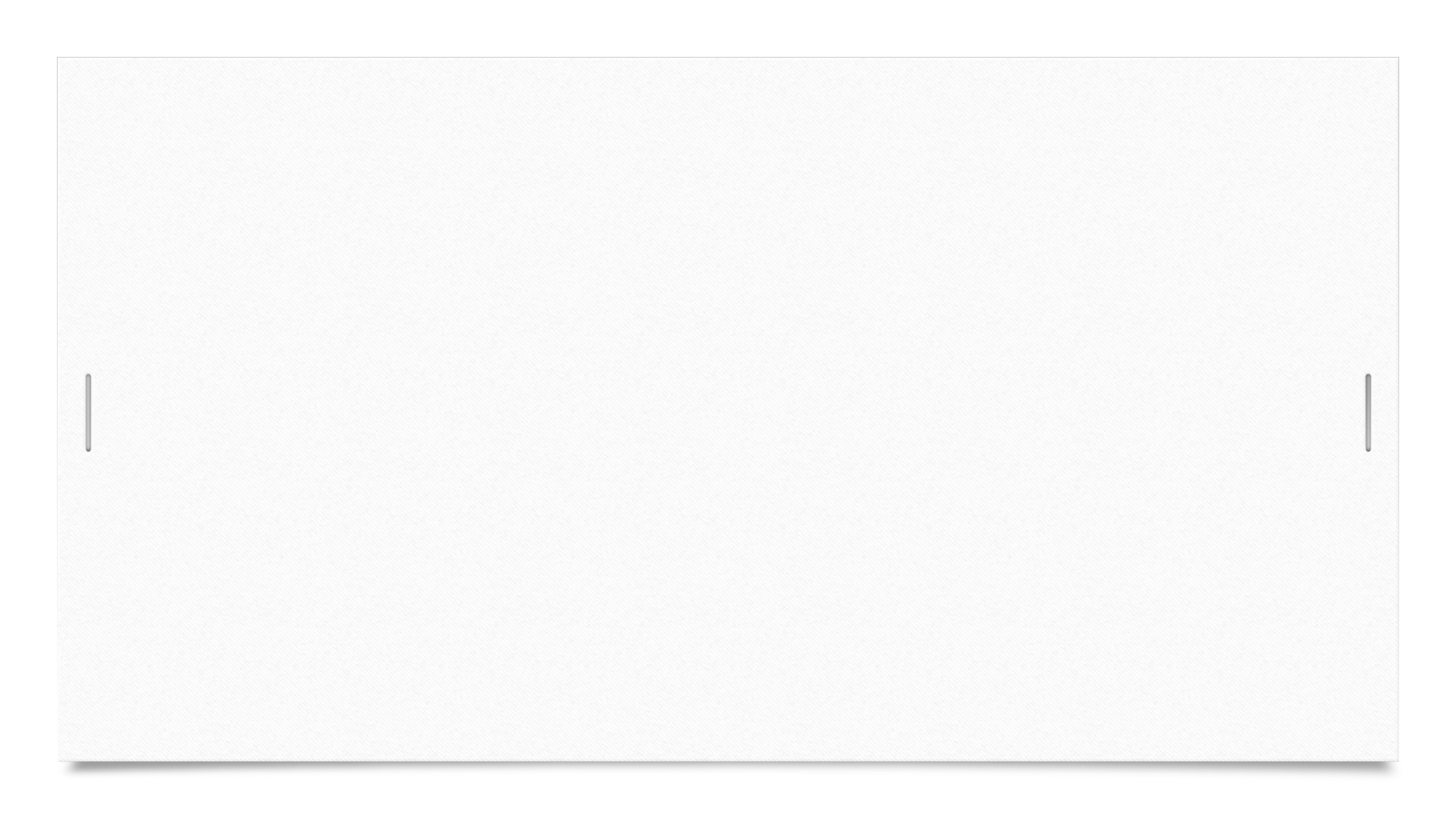 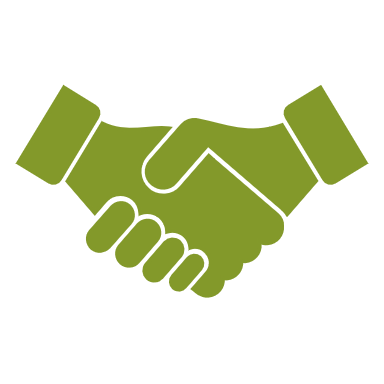 Questions?
Comments?
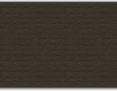 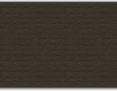 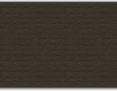 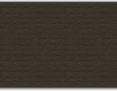 Thank You!